Database Normalization
Database Normalization intro1
Database Normalization is a technique of organizing the data in the database. 
Normalization is a systematic approach of decomposing tables to eliminate data redundancy(repetition) and undesirable characteristics like Insertion, Update and Deletion Anomalies. 
It is a multi-step process that puts data into tabular form, removing duplicated data from the relation tables.
Without normalizing, changes made to the database to reflect changes in reality will create inconsistencies in the data, affectively making the data useless.
Database Normalization intro2
The normalization process involves converting tables into various types of normal forms
A table that contains a repeating group, or multiple entries for a single row,  is called an unnormalized table
Normalization starts at 1NF and can continue up to 6NF
1NF (First Normal Form)
2NF (Second Normal Form)
3NF (Third Normal Form)
BCNF (Boyce-Codd Normal Form)
4NF (Fourth Normal Form)
5NF (Fifth Normal Form)
6NF (Sixth Normal Form)
Database Normalization intro3
Many businesses will be satisfied with their database being in 3NF and stop there as at this point the database will accurately represent reality provided your data is accurate. 
There is however 3 more stages of normalization that are so remote they almost never exist.
4NF is removing any multi-valued dependencies. 
5NF is removing any join dependencies
6NF is Domain Key Normal Form or DKNF states that every constant is a consequence of domain and key constraints. DKNF is theoretically the holy grail of normalization where insertion, deletion, or updates can never exist. 
The process for reaching these last three normal forms is difficult and largely academic. In most cases it is enough just to know that they exist.
As an aside, many database designers may not remove all violations of all normal form rules. For example, state and zip codes, though a transitive dependency, will rarely be projected out because it is largely unnecessary to do so. Creating additional tables requires more CPU at runtime to join tables back together and the likelihood of a new state being added is remote.
Normalization
Normalization is necessary if you do not do it then the overall integrity of the data stored in the database will eventually degrade.  Specifically, this is due to data anomalies.  These anomalies naturally occur and result in data that does not match the real-world the database purports to represent.
Anomalies are caused when there is too much redundancy in the database's information. Anomalies can often be caused when the tables that make up the database suffer from poor construction. 
So, what does "poor construction" mean? Poor table design will become evident if, when the designer creates the database, he doesn't identify the entities that depend on each other for existence, like the rooms of a hotel and the hotel, and then minimize the chance that one would ever exist independent of the other.
The normalization process was created largely in order to reduce the negative effects of creating tables that will introduce anomalies into the database.
Problems Without Normalization
If a table is not properly normalized and have data redundancy, then it will not only eat up extra memory space but will also make it difficult to handle and update the database, without facing data loss.
Insertion, Updation and Deletion Anomalies are very frequent if database is not normalized. 
To understand these anomalies let us take an example of a Student table.
Data Anomalies
There are three types of Data Anomalies: Update Anomalies, Insertion Anomalies, and Deletion Anomalies.

Update Anomalies happen when the person charged with the task of keeping all the records current and accurate, is asked, for example, to change an employee’s title due to a promotion. If the data is stored redundantly in the same table, and the person misses any of them, then there will be multiple titles associated with the employee. The end user has no way of knowing which is the correct title.

Insertion Anomalies happen when inserting vital data into the database is not possible because other data is not already there. For example, if a system is designed to require that a customer be on file before a sale can be made to that customer, but you cannot add a customer until they have bought something, then you have an insert anomaly. It is the classic "catch-22" situation.
Deletion Anomalies happen when the deletion of unwanted information causes desired information to be deleted as well. For example, if a single database record contains information about a particular product along with information about a salesperson for the company and the salesperson quits, then information about the product is deleted along with salesperson information.
Problems Without Normalization
In the table above, we have data of 4 Computer Sci. students. 
Data for the fields branch, hod (Head of Department) and office_tel is repeated for the students who are in the same branch in the college.
This is Data Redundancy.
insertion Anomalies
Suppose for a new admission, until and unless a student opts for a branch, data of the student cannot be inserted, or else we will have to set the branch information as NULL.
Also, if we have to insert data of 100 students of same branch, then the branch information will be repeated for all those 100 students.
These scenarios are nothing but Insertion anomalies.
UPDATION ANOMALIES
What if Mr. X leaves the college? or is no longer the HOD of computer science department? In that case all the student records will have to be updated, and if by mistake we miss any record, it will lead to data inconsistency. This is Updation anomaly.
DELETION ANOMALIES
In our Student table, two different information are kept together, Student information and Branch information. Hence, at the end of the academic year, if student records are deleted, we will also lose the branch information. This is Deletion anomaly.
Functional Dependencies
The attributes of a table is said to be dependent on each other when an attribute of a table uniquely identifies another attribute of the same table.
For example: Suppose we have a student table with attributes: Stu_Id, Stu_Name, Stu_Age. Here Stu_Id attribute uniquely identifies the Stu_Name attribute of student table because if we know the student id we can tell the student name associated with it. 
This is known as functional dependency and can be written as Stu_Id->Stu_Name or in words we can say Stu_Name is functionally dependent on Stu_Id.
Formally:
If column A of a table uniquely identifies the column B of same table then it can represented as A->B (Attribute B is functionally dependent on attribute A)
Types of Functional Dependencies
    Trivial functional dependency
    Non-trivial functional dependency
    Multivalued dependency
    Transitive dependency
trivial functional dependency
In the world of relational database theory, a functional dependency exists when one attribute determines another attribute uniquely in a database. 
A trivial functional dependency is a database dependency that occurs when you describe a functional dependency of an attribute or of a collection of attributes that includes the original attribute. 
In other words, the dependency of an attribute on a set of attributes is known as trivial functional dependency if the set of attributes includes that attribute.
Symbolically: A ->B is trivial functional dependency if B is a subset of A.
The following dependencies are also trivial: A->A & B->B
For example: Consider a table with two columns Student_id and Student_Name.
{Student_Id, Student_Name} -> Student_Id is a trivial functional dependency as Student_Id is a subset of {Student_Id, Student_Name}.  That makes sense because if we know the values of Student_Id and Student_Name then the value of Student_Id can be uniquely determined.
Also, Student_Id -> Student_Id & Student_Name -> Student_Name are trivial dependencies too.
non trivial Functional dependency
a functional dependency X->Y holds true where Y is not a subset of X then this dependency is called non trivial Functional dependency.
For example: An employee table with three attributes: emp_id, emp_name, emp_address.
The following functional dependencies are non-trivial:
emp_id -> emp_name (emp_name is not a subset of emp_id)
emp_id -> emp_address (emp_address is not a subset of emp_id)

On the other hand, the following dependencies are trivial:
{emp_id, emp_name} -> emp_name [emp_name is a subset of {emp_id, emp_name}]
Refer: trivial functional dependency.
Completely non trivial FD: If a FD X->Y holds true where X intersection Y is null then this dependency is said to be completely non trivial function dependency.
non-trivial functional dependency example 2
Functional dependency which also known as a nontrivial dependency occurs when A->B holds true where B is not a subset of A. In a relationship, if attribute B is not a subset of attribute A, then it is considered as a non-trivial dependency.
Example:
(Company} -> {CEO} (if we know the Company, we knows the CEO name)
But CEO is not a subset of Company, and hence it's non-trivial functional dependency.
Multivalued dependency
Multivalued dependency occurs when there are more than one independent multivalued attributes in a table.
For example: Consider a bike manufacture company, which produces two colors (Black and white) in each model every year.








Here columns manuf_year and color are independent of each other and dependent on bike_model. In this case these two columns are said to be multivalued dependent on bike_model. These dependencies can be represented like this:
bike_model ->> manuf_yearbike_model ->> color
TRANSITIVE DEPENDENCY
A Transitive Dependency is a type of functional dependency which happens when t is indirectly formed by two functional dependencies. A transitive dependency can only occur in a relation of three of more attributes. This dependency helps us normalizing the database in 3NF (3rd Normal Form).




{Book} ->{Author} (if we know the book, we knows the author name)
{Author} does not ->{Book}
{Author} -> {Author_age}
Therefore as per the rule of transitive dependency: {Book} -> {Author_age} should hold, that makes sense because if we know the book name we can know the author’s age.
Another TRANSITIVE DEPENDENCY example
{Company} -> {CEO} (if we know the compay, we know its CEO's name)
{CEO } -> {Age} If we know the CEO, we know the Age
Therefore, according to the rule of rule of transitive dependency:
{ Company} -> {Age} should hold, that makes sense because if we know the company name, we can know his age.
Again, remember that transitive dependency can only occur in a relation of three or more attributes.
Let’s have a key discussion again:Definition of Candidate Key in DBMS:
A super key with no redundant attribute is known as candidate key. Candidate keys are selected from the set of super keys, the only thing we take care while selecting candidate key is that the candidate key should not have any redundant attributes. That’s the reason they are also termed as minimal super key.
Candidate Key ExamplE
Lets take an example of table “Employee”. This table has three attributes: Emp_Id, Emp_Number & Emp_Name. Here Emp_Id & Emp_Number will be having unique values and Emp_Name can have duplicate values as more than one employees can have same name.
Emp_Id	Emp_Number	Emp_Name
------  ----------      --------
E01	2264	        Steve
E22	2278	        Ajeet
E23	2288	        Chaitanya
E45	2290	        Robert
How many super keys the above table can have?
1. {Emp_Id}
2. {Emp_Number}
3. {Emp_Id, Emp_Number}
4. {Emp_Id, Emp_Name}
5. {Emp_Id, Emp_Number, Emp_Name}
6. {Emp_Number, Emp_Name}

Lets select the candidate keys from the above set of super keys.
SELECTING THE CANDIDATE KEY
1. {Emp_Id} – No redundant attributes
2. {Emp_Number} – No redundant attributes
3. {Emp_Id, Emp_Number} – Redundant attribute. Either of those attributes can be a minimal super key as both of these columns have unique values.
4. {Emp_Id, Emp_Name} – Redundant attribute Emp_Name.
5. {Emp_Id, Emp_Number, Emp_Name} – Redundant attributes. Emp_Id or Emp_Number alone are sufficient enough to uniquely identify a row of Employee table.
6. {Emp_Number, Emp_Name} – Redundant attribute Emp_Name.
The candidate keys we have selected are:
{Emp_Id}
{Emp_Number}
Note: A primary key is selected from the set of candidate keys. That means we can either have Emp_Id or Emp_Number as primary key. The decision is made by DBA (Database administrator)
Definition of Super Key in DBMS
: A super key is a set of one or more attributes (columns), which can uniquely identify a row in a table. Often DBMS beginners get confused between super key and candidate key, so we will also discuss candidate key and its relation with super key in this article.
How candidate key is different from super key?
Answer is simple – Candidate keys are selected from the set of super keys, the only thing we take care while selecting candidate key is: It should not have any redundant attribute. That’s the reason they are also termed as minimal super key.
Let’s take an example to understand this:
Table: Employee
Super keys: The table on the left has following super keys. All of the following sets of super key are able to uniquely identify a row of the employee table.
Emp_SSN	    Emp_Number	 Emp_Name
---------   ----------   -------- 
123456789	226	 Steve
999999321	227	 Ajeet
888997212	228	 Chaitanya
777778888	229	 Robert
{Emp_SSN}
    {Emp_Number}
    {Emp_SSN, Emp_Number}
    {Emp_SSN, Emp_Name}
    {Emp_SSN, Emp_Number, Emp_Name}
    {Emp_Number, Emp_Name}
Candidate Keys again
As mentioned in the beginning, a candidate key is a minimal super key with no redundant attributes. The following two set of super keys are chosen from the above sets as there are no redundant attributes in these sets.

    {Emp_SSN}
    {Emp_Number}

Only these two sets are candidate keys as all other sets are having redundant attributes that are not necessary for unique identification.
Super key vs Candidate Key
There can be some confusion between super key and candidate key. Let me give you a clear explanation.
1. First you have to understand that all the candidate keys are super keys. This is because the candidate keys are chosen out of the super keys.
2. How we choose candidate keys from the set of super keys? We look for those keys from which we cannot remove any fields. In the above example, we have not chosen {Emp_SSN, Emp_Name} as candidate key because {Emp_SSN} alone can identify a unique row in the table and Emp_Name is redundant.

Primary key:
A Primary key is selected from a set of candidate keys. This is done by database admin or database designer. We can say that either {Emp_SSN} or {Emp_Number} can be chosen as a primary key for the table Employee.
FIRST NORMAL FORM (1NF)
For a table to be in the First Normal Form, it should follow the following 4 rules:
It should only have single(atomic) valued attributes/columns.
Values stored in a column should be of the same domain
All the columns in a table should have unique names.
And the order in which data is stored, does not matter.
SECOND NORMAL FORM (2NF)
For a table to be in the Second Normal Form,
It should be in the First Normal form.
And, it should not have Partial Dependency.
THIRD NORMAL FORM (3NF)
A table is said to be in the Third Normal Form when,
It is in the Second Normal form.
And, it doesn't have Transitive Dependency.
BOYCE AND CODD NORMAL FORM (BCNF)
Boyce and Codd Normal Form is a higher version of the Third Normal form. This form deals with certain type of anomaly that is not handled by 3NF. A 3NF table which does not have multiple overlapping candidate keys is said to be in BCNF. For a table to be in BCNF, following conditions must be satisfied:
R must be in 3rd Normal Form
and, for each functional dependency ( X → Y ), X should be a super Key.
FOURTH NORMAL FORM (4NF)
Fourth Normal Form (4NF)
A table is said to be in the Fourth Normal Form when,
It is in the Boyce-Codd Normal Form.
And, it doesn't have Multi-Valued Dependency.
FIRST NORMAL FORM
Rule 1: Single Valued Attributes
Each column of your table should be single valued which means they should not contain multiple values. We will explain this with help of an example later, let's see the other rules for now.
Rule 2: Attribute Domain should not change
This is more of a "Common Sense" rule. In each column the values stored must be of the same kind or type.
For example: If you have a column dob to save date of births of a set of people, then you cannot or you must not save 'names' of some of them in that column along with 'date of birth' of others in that column. It should hold only 'date of birth' for all the records/rows.
Rule 3: Unique name for Attributes/Columns
This rule expects that each column in a table should have a unique name. This is to avoid confusion at the time of retrieving data or performing any other operation on the stored data.
If one or more columns have same name, then the DBMS system will be left confused.
Rule 4: Order doesn't matters
This rule says that the order in which you store the data in your table doesn't matter.
1NF EXAMPLE
The table already satisfies 3 rules out of the 4 rules, as all column names are unique, data is in the correct order and not inter-mixed different type of data in columns.
But out of the 3 different students in table, 2 have opted for more than 1 subject and as per the 1st Normal form each column must contain atomic value.
HOW TO SOLVE 1NF
Here is our updated table and it now satisfies the First Normal Form.






By doing so, although a few values are getting repeated but values for the subject column are now atomic for each record/row.
Using the First Normal Form, data redundancy increases, as there will be many columns with same data in multiple rows but each row as a whole will be unique.
SECOND NORMAL FORM (2NF)
For a table to be in the Second Normal Form,
It should be in the First Normal form.
No non-prime attribute is dependent on the proper subset of any candidate key of table.

An attribute that is not part of any candidate key is known as non-prime attribute.
HOW TO SOLVE 2NF
Example: Suppose a school wants to store the data of teachers and the subjects they teach. They create a table that looks like this: Since a teacher can teach more than one subjects, the table can have multiple rows for a same teacher.





Candidate Keys: {teacher_id, subject}Non prime attribute: teacher_age
The table is in 1 NF because each attribute has atomic values. However, it is not in 2NF because non prime attribute teacher_age is dependent on teacher_id alone which is a proper subset of candidate key. This violates the rule for 2NF as the rule says “no non-prime attribute is dependent on the proper subset of any candidate key of the table”.
To make the table complies with 2NF we can break it in two tables like this:
teacher_subject table:
teacher_details table:






Now the tables comply with Second normal form (2NF).
THIRD NORMAL FORM (3NF)
Table must be in 2NF
 Transitive functional dependency of non-prime attribute on any super key should be removed.
An attribute that is not part of any candidate key is known as non-prime attribute.

In other words 3NF can be explained like this: A table is in 3NF if it is in 2NF and for each functional dependency X-> Y at least one of the following conditions hold:
    X is a super key of table
    Y is a prime attribute of table
An attribute that is a part of one of the candidate keys is known as prime attribute.
Example: Suppose a company wants to store the complete address of each employee, they create a table named employee_details that looks like this:
Super keys: {emp_id}, {emp_id, emp_name}, {emp_id, emp_name, emp_zip}…so onCandidate Keys: {emp_id}Non-prime attributes: all attributes except emp_id are non-prime as they are not part of any candidate keys.
Here, emp_state, emp_city & emp_district dependent on emp_zip. And, emp_zip is dependent on emp_id that makes non-prime attributes (emp_state, emp_city & emp_district) transitively dependent on super key (emp_id). This violates the rule of 3NF.
To make this table complies with 3NF we have to break the table into two tables to remove the transitive dependency
employee table:
employee_zip table:
BOYCE AND CODD NORMAL FORM (BCNF)
Boyce and Codd Normal Form is a higher version of the Third Normal form. This form deals with certain type of anomaly that is not handled by 3NF. A 3NF table which does not have multiple overlapping candidate keys is said to be in BCNF. For a table to be in BCNF, following conditions must be satisfied:
It is an advance version of 3NF that’s why it is also referred as 3.5NF. BCNF is stricter than 3NF. A table complies with BCNF if it is in 3NF and for every functional dependency X->Y, X should be the super key of the table.
Example: Suppose there is a company wherein employees work in more than one department. They store the data like this:
Functional dependencies in the table above:
emp_id -> emp_nationality
emp_dept -> {dept_type, dept_no_of_emp}

Candidate key: {emp_id, emp_dept}
The table is not in BCNF as neither emp_id nor emp_dept alone are keys.
To make the table comply with BCNF we can break the table in three tables like this:
emp_nationality table:





emp_dept table:
emp_dept_mapping table:

Functional dependencies:emp_id -> emp_nationalityemp_dept -> {dept_type, dept_no_of_emp}
Candidate keys:For first table: emp_idFor second table: emp_deptFor third table: {emp_id, emp_dept}
This is now in BCNF as in both the functional dependencies left side part is a key.
Quick quick summary
Conversion to First Normal Form
In general, when converting a non-1NF table to 1NF, the primary key typically will include the original primary key concatenated with the key of the repeating group, that is, the field that distinguishes one occurrence of the repeating group from another within a given row in the table
Second Normal Form
A table (relation) is in second normal form (2NF) if it is in first normal form and no nonkey field is dependent on only a portion of the primary key
Third Normal Form
A table is in third normal form (3NF) if it is in second normal form and if the only determinants it contains are candidate keys
Any field or collection of fields that determines another field is called a determinant
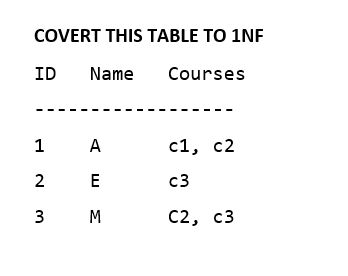 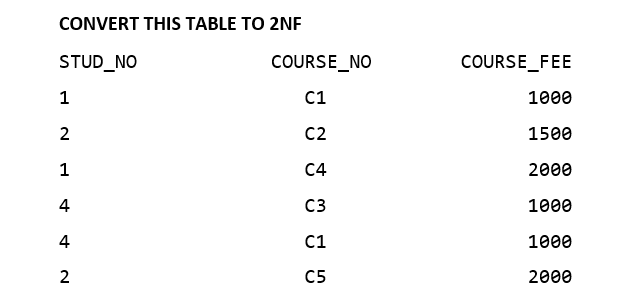